7 třída – English 25th – 29th May
Dále opakujeme lekci 6 – slovíčka Entertainment a gramatiku: adverbs, going to, have to

Máme hotovou stranu 61 v pracovním sešitě

Opakovat můžete také na www.umimeanglicky.cz
Lesson 1 - Workbook
Progress Check – page 62
Exercise 1 and 2 – Vocabulary revision (check on next page)

Exercise 3 – Going to (check on next page)

Exercise 4 – Listening
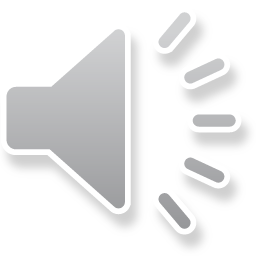 Check your answers
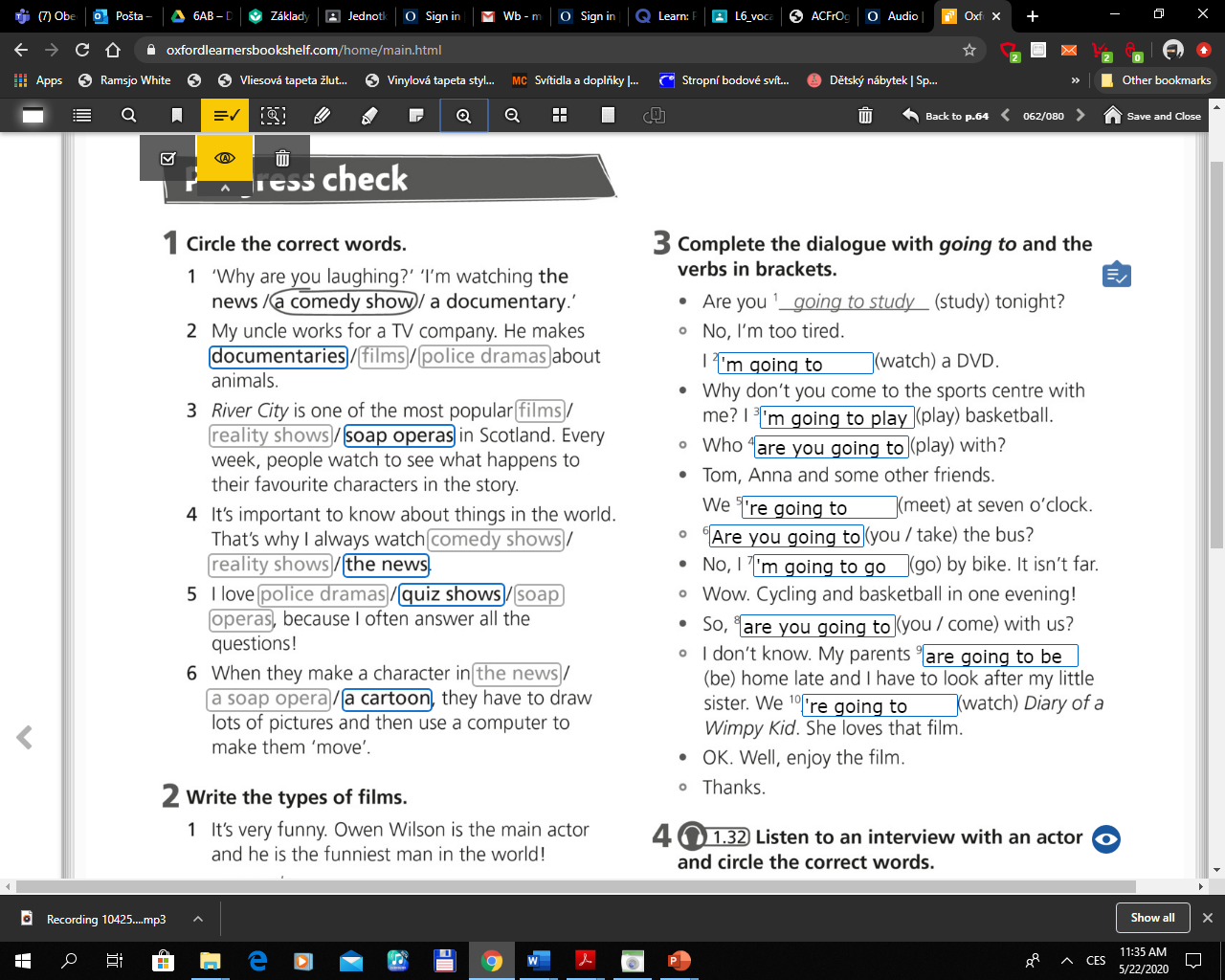 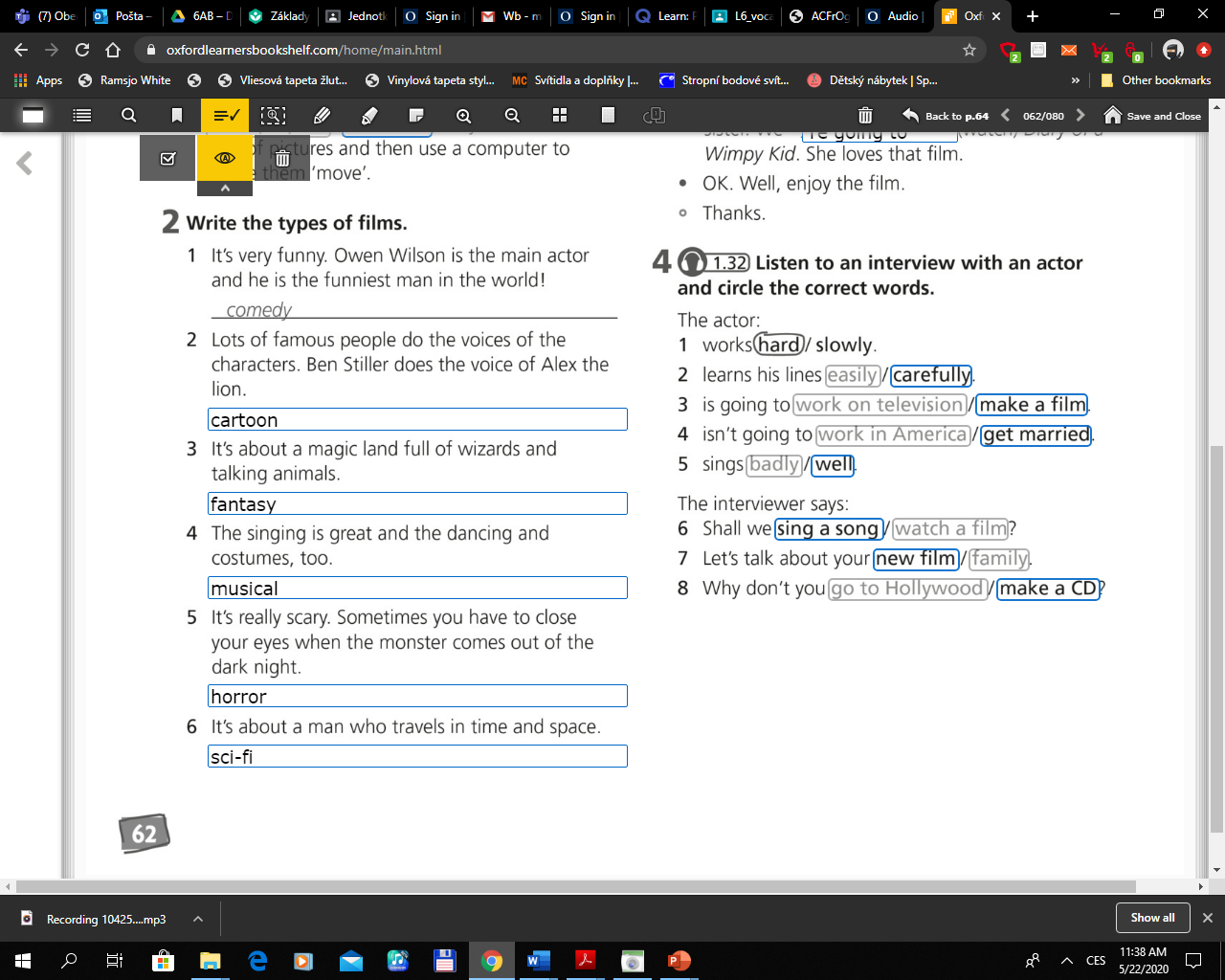 62/1
documentaries
soap operas
the news
quiz shows
a cartoon
62/2
2. Cartoon
3. Fantasy
4. Musical
5. Horror
6. sci-fi
Lesson 2 – Have to
Textbook p. 78/2a
https://elt.oup.com/student/project/level2/unit6/audio?cc=cz&selLanguage=cs
Listen, note down which things Josh has to do.
Write 5 sentences about his day (He has to … /he doesn´t have to…)

Workbook p. 63/5
Make sentences
Workbook p. 63/5
Lesson 3 - My favourite actor/actress
Prepare 1 page with information about an actor or actress that you like
Use your PC or A4 paper
Find some pictures and answer the following questions:
What is his/her name?
Where is he/she from? How old is she/he? 
In which films did he/she play? Who did she/he play in your favourite movie?
Did he/she win any awards? (ceny)
Some interesting information/fact about him/her.
Three adjectives that describe him/her (3 přídavná jména, která ho/ji popisují)

Read my project about Brad Pitt here (you can also listen to it) https://read.bookcreator.com/k5UZaIm3HDadC321bKOW9KdN5wy1/Co0USdUZSUafG9GIAhbg0g

Send your projects to email: mccollum@santoska.cz, bentouzia@santoska.cz
Have a nice weekend!